SJH Primary Care Refresher:Evaluation of hip & knee pain
Kevin Kopko MD
	AAHKS & AAOS
Disclosures
None
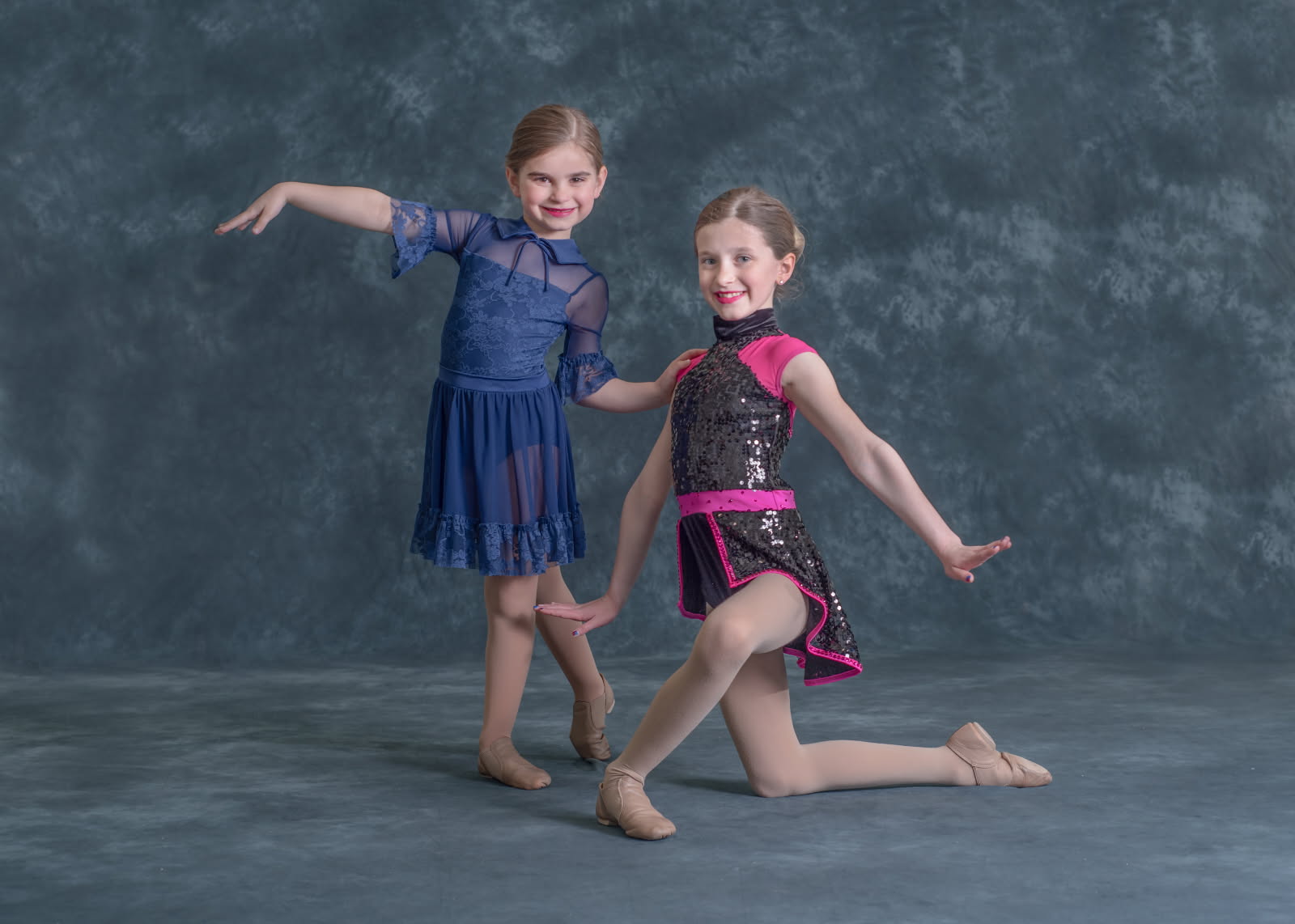 Kevin Kopko MD
Syracuse University – BS Bioengineering
Penn State College of Medicine – MD

Orthopedic Residency – Stony Brook University
Junior Orthopedic Trauma Fellowship – St. Louis Univ.
Adult Reconstruction Fellowship – Mass General / Harvard Combined Program
Agenda
High Yield Resources
Positon Statements

Knee/Hip Pain
Exam
Imaging
Treatment Algorithm
Common Diagnoses

Questions

Joint Replacement
Ortho Resources
http://www.orthoguidelines.org/
20+ Clinical Practice Guidelines & Approiate Use Criteria
Arthritis, Rotator Cuff, DVT prophylaxis, distal radius, hip fractures
https://www.orthobullets.com/  
UptoDate for Ortho
Has CME but aimed at Orthopedic Surgeons

http://www.wheelessonline.com/
Online Ortho Textbook
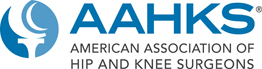 Position Statements
It is our position that the use of opioids for the treatment of osteoarthritis of the hip and knee should be avoided and reserved for only for exceptional circumstances.
An increasing number of facilities and physicians have begun to offer intraarticular injections of stem cells and platelet rich plasma (PRP) as a therapeutic intervention to patients with advanced hip and knee arthritis.

It is our position that biologic therapies, including stem cell and PRP injections, cannot currently be recommended for the treatment of ADVANCED hip or knee arthritis.
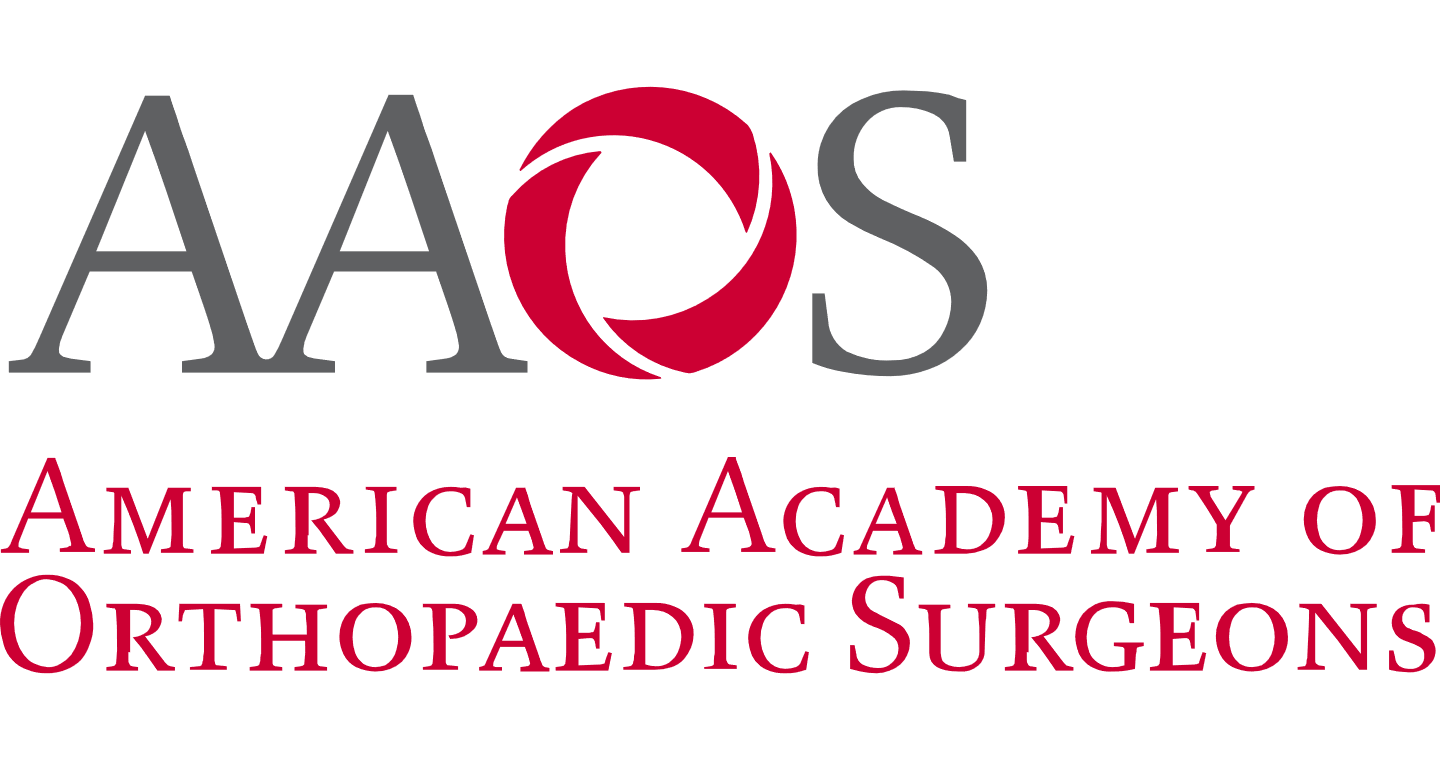 Patient with Knee Pain
History
Trauma
Chronicity
Relief with Tylenol/NSAIDs?
Prior treatment/surgery
Knee Pain Exam
Knee
Range of Motion
Effusion
Tenderness
Joint line
Quad/Patellar Tendon,
prepatellar bursa, 
ITB/ Gerdy’s Tubercle
Strength
Instability
Varus: LCL
Valgus: MCL
+ Lachman/Pivot Shift – ACL
Posterior Drawer/sag –PCL
Hip : Check rotation and troch bursa tenderness
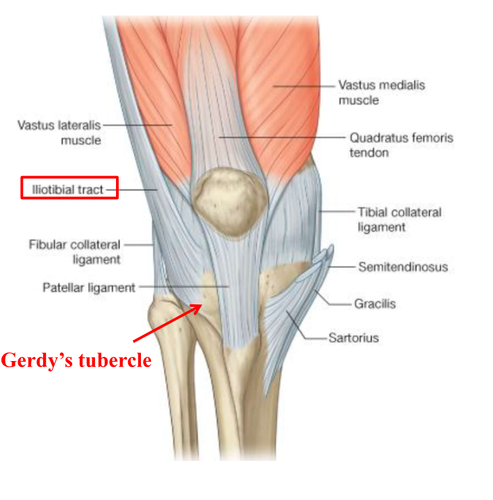 Knee XR
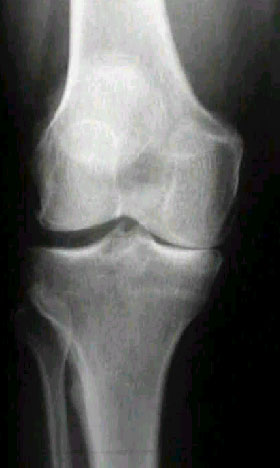 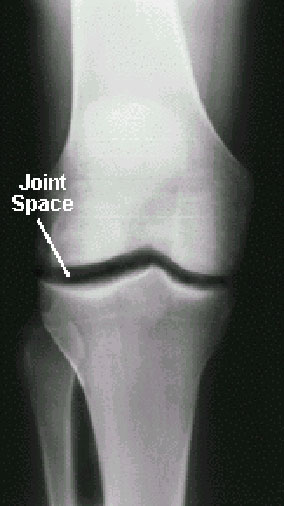 Weightbearing XR are dynamic

Bilateral AP
Bilateral Tunnel
Lateral
Merchant View

Oblique views only useful for fracture eval
Weight bearing AP
Weight bearing Tunnel
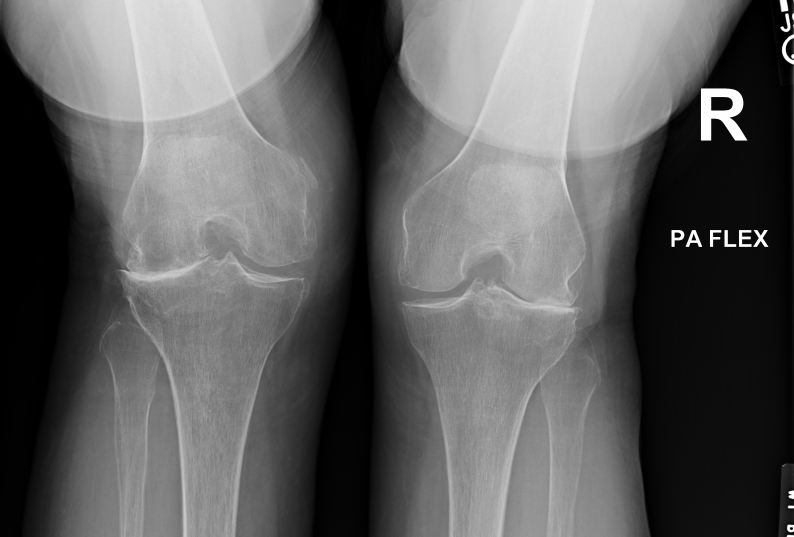 L
Lateral
Merchant
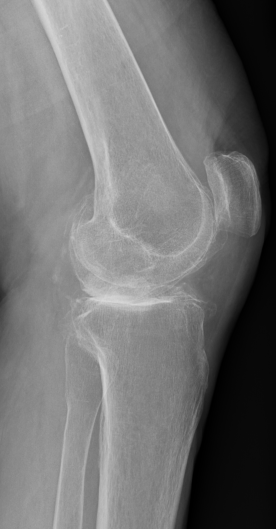 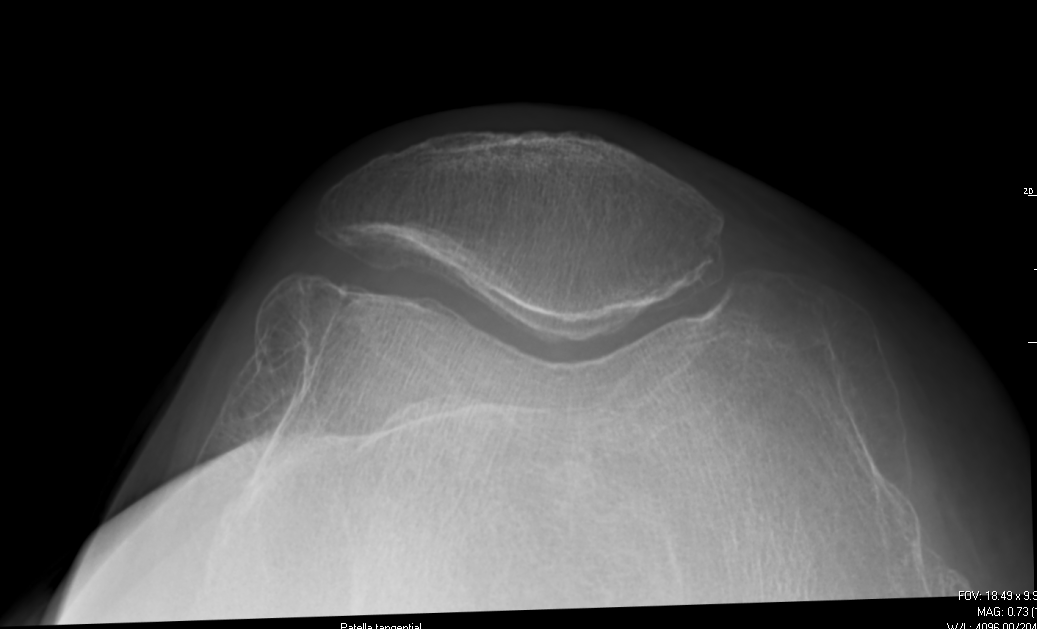 L
Treatment
PT
NSAIDS


MRI
Instability
High level of suspicion for nondisplaced/subchondral fracture

CT Scan
Plateau fracture
CT Arthrogram if unable to MRI and concern for meniscal 

Ultrasound – r/o DVT
Gout
NSAIDs

Colchicine – Acute flares

Allopurinol – Chronic suppression

Aspiration – confirm diagnosis

Steroid Injection – possibly shorten flares
Oral Steroids also an option
Pseudogout – same symptoms/treatment EXCEPT colchicine/allopurinol
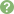 Meniscus Tear
History ***
Traumatic Tear vs Degenerative Tear
Mechanical Symptoms

PT
Injection
MRI

Most meniscus tears will become asymptomatic without surgery
Nonoperative treatment is NOT inferior to surgical treatment
Meniscus Surgery
Repair 
Young Patients
Peripheral Tears
Acute and Traumatic

Menisectomy
Leads to arthritis, the more removed the faster it progresses
Success best with age <40, no arthritis, normal alignment, single tear
80% satisfaction
AAOS Position – STRONGLY AGAINST arthroscopic debridement surgery for patients with arthritis
	AKA – “clean out the arthritis”
Ligament Tears
Usually Ortho referral for tears
Usually nonsurgical aside from ACL tears

MCL/LCL Sprains (pain without laxity) 
hinge knee brace

MCL/LCL tear (pain with laxity)
stabilized hinge knee brace

PCL tear – PT/hinge knee brace

ACL Tear- PT and ortho referrals
Needs full ROM prior to surgery
Prepatellar Bursitis
Aseptic Bursitis – chronic vs traumatic
Compression
NSAIDS
Limit Kneeling
Extension bracing

Septic Bursitis
Oral Antibiotics
Compression

To aspirate or not aspirate?
Sometimes results in persistent drainage
Treatment of Arthritis
Non-surgical care
Medication
Nonsteroidal anti-inflammatories
painkillers
Injections
Activity modification
Weight reduction
Physical Therapy
Aquatherapy
Surgical Care
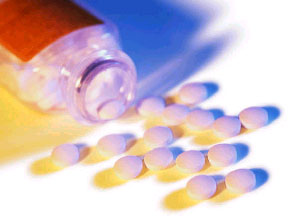 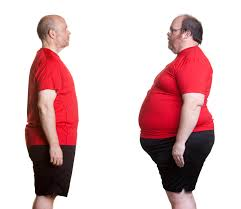 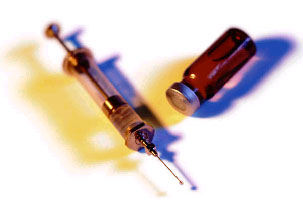 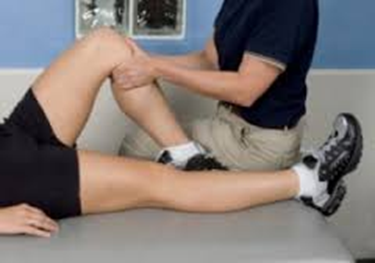 What is Arthritis?
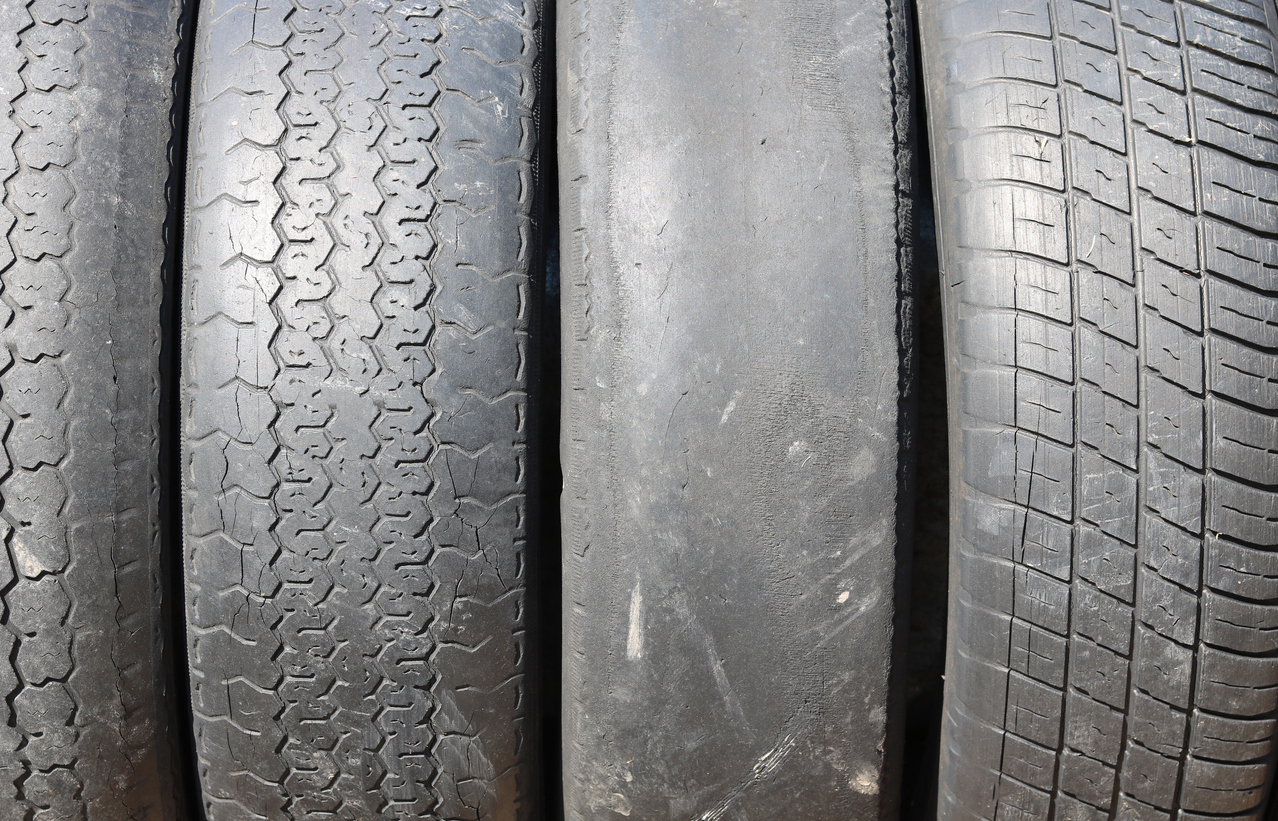 Cartilage wear and tear

Osteoarthritis
Slow developing joint pain
Stiffness
Unilateral and asymmetrical
Rheumatoid Arthritis
Chronic systemic inflammatory disease
Exacerbations and remissions
Bilateral and symmetrical
Progression of Arthritis
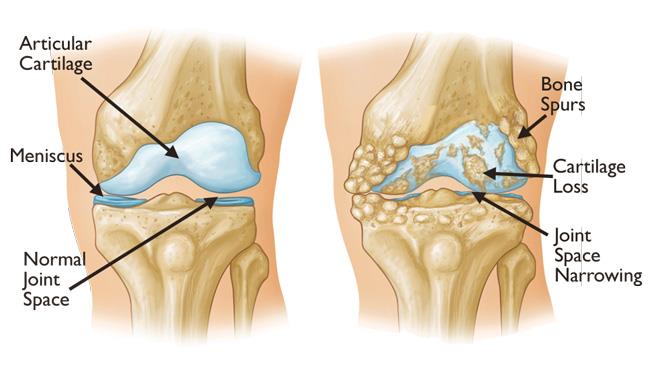 https://orthoinfo.aaos.org/link/a8c1f023696c4dfabcce24154e35344a.aspx
AAHKS Treatment Guidelines- Knee
Recommended			                       Not Recommended
Narcotics
Biologic Therapy
Acupuncture	
Glucosamine/Chondroitin
Viscosupplementation  
Gel Shot
Arthroscopic Surgery (Meniscus)	
Shoe Wedges/Insoles
Offloading Brace
Physical Therapy
 (Education, Wellness Activity)		
Tylenol
NSAIDS  (Oral or Topical)
Weight Loss 	
Steroid Injection (Cortisone)

Walking Aid  ( Cane in opposite hand)
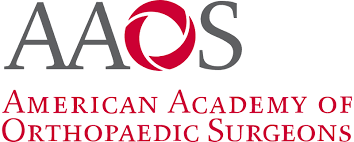 EducationA Basic Understanding
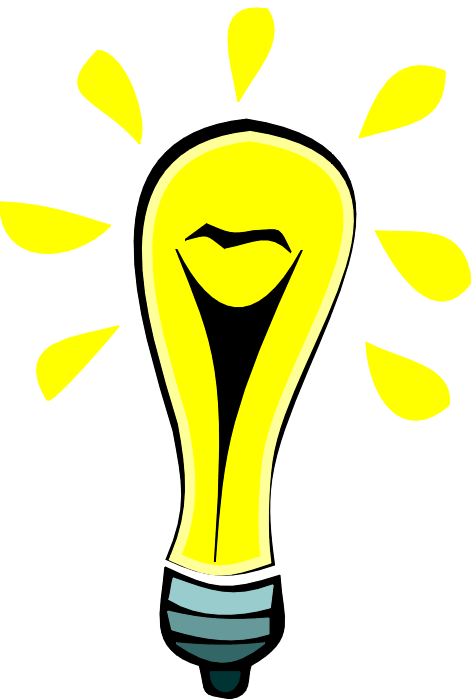 Education
Psychological effect in disease understanding
Shown to help alleviate symptoms

Wellness

Low Impact Exercise

Weight loss
Up to 5lb of force reduction for each 1lb loss in the knee

Assistive Devices – Opposite side of the pain
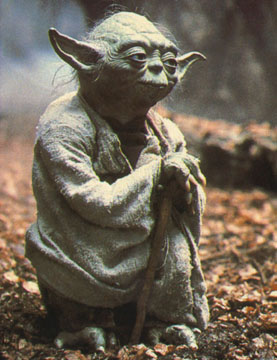 Heat or Ice?
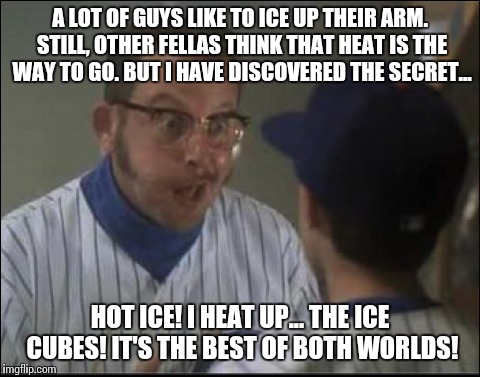 Whatever works for you!

Heat to loosen up for exercise

Ice for pain or swelling
SOS Physical Therapy Outcomes
Patients who go to SOS PT have
Better Communication
Fewer Visits
Higher Satisfaction
Better Outcomes
Knee - Lower Manipulation Rates
Medication-Oral Analgesics
Over-The-Counter
Tylenol
NSAID
Topical
Herbals
Prescription (AVOID)
Tramadol (Ultram) & acetaminophen (Ultracet)
Hydrocodone & acetaminophen (Vicodin, Norco, Lortab)
Oxycodone & acetaminophen (Percocet)
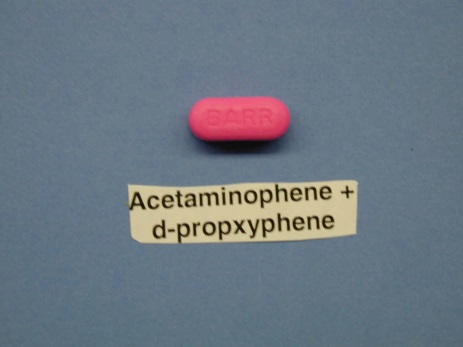 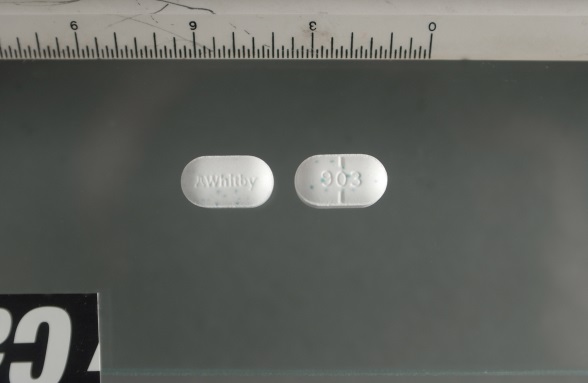 AAOS Position – Avoid narcotics for management of arthritis pain
Recommend discontinuing narcotics prior to surgery
Narcotic use leads to poorer pain scores post op
increased risk of infection
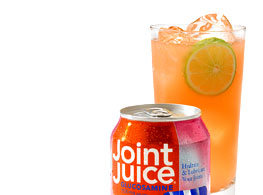 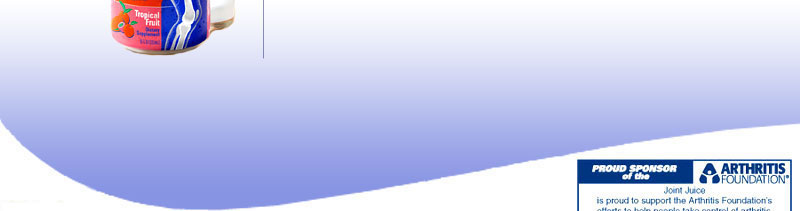 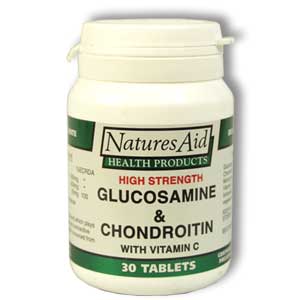 Supplements
No recommended supplement
Tumeric  / Ginger / etc 
Omega-3 Fatty acids
Anti-oxidant (Vitamin E)


Glucosamine & chondroitin
55% response at 3 months
30% response with “sugar-pill”
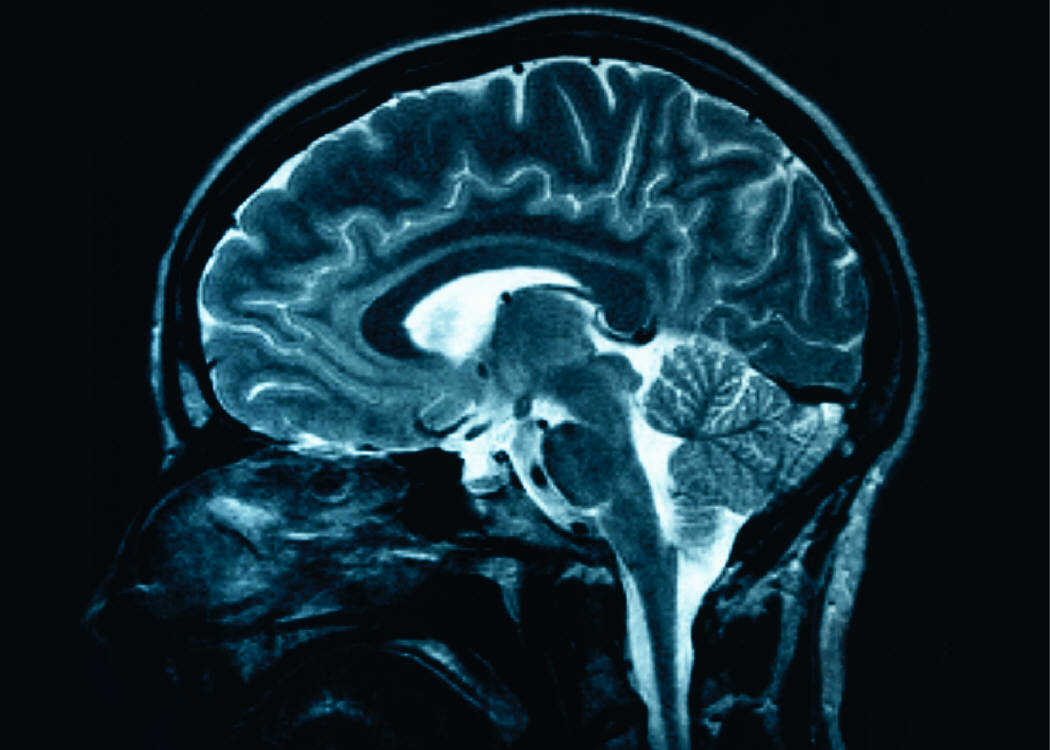 AAOS Position – Strong AGAINST glucosamine/chondroitin
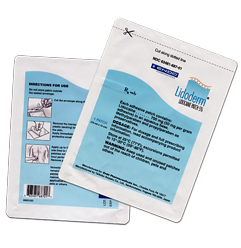 Medication-Topical
OTC Voltaren (1% diclofenac)
Local anesthetics (Lidoderm)
Capsaicin (ArthriCare)
Aspirin (Aspercreme)
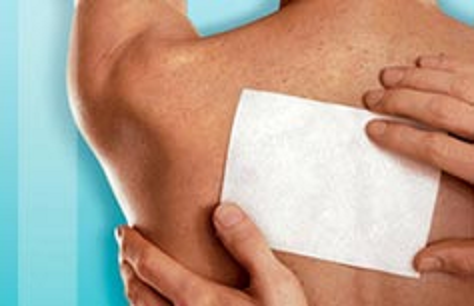 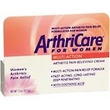 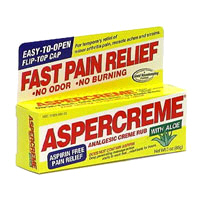 Medication-Intra-articular Injections
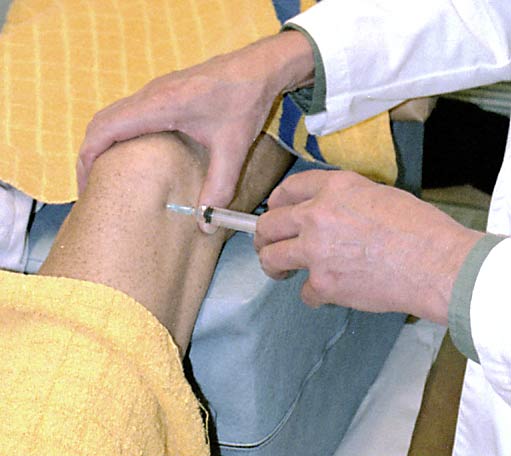 Steroids
Cortisone
Single injection
Hyaluronic Acid (HA)
Avian derived
Synvisc, Hyalgan, Supartz
Bioengineered
Euflexxa, Gel-One
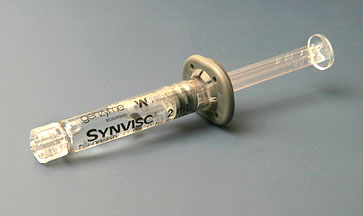 AAOS Positions:
	Steroids: Inconclusive
	Viscosupplementation/ Hylarunic Acid – Strong AGAINST
90 day wait from last injection to total joint replacement due to infection risk
Patient with Hip Pain
History
Trauma
Chronicity
Relief with Tylenol/NSAIDs?
Prior treatment/surgery

Pain with shoes and socks?
Pain in bed/rolling over?

Where is ‘the hip’
Anterior/groin
Lateral
Posterior
Hip Exam
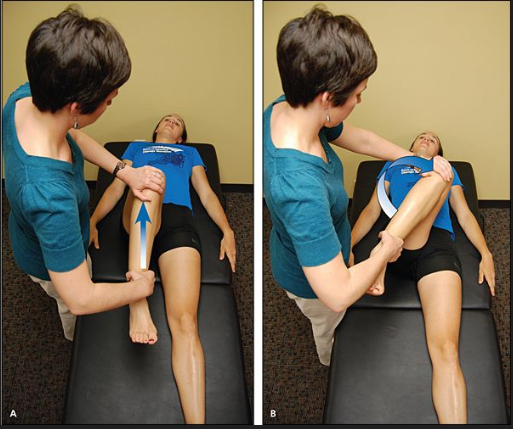 Hip:
ROM
Rotation at 90 degrees
Flexion
Abductions vs adduction
Tenderness
Troch Bursa
Ischium/Hamstring Insertion
Low back/Paraspinal
SI Joint
Back
Straight Leg Raise
Flexion/extension
Provocative Hip Exam
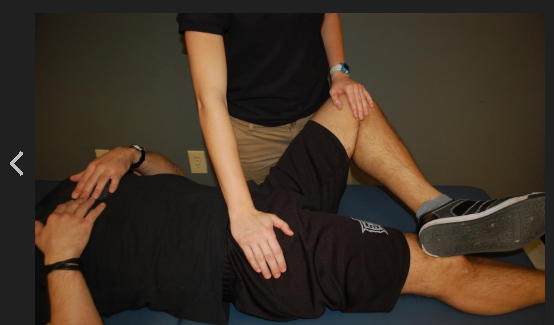 FABER
Flexion, Abduction, External Rotation
Intra-articular hip pain, iliopsoas, SI joint

FAIR
Flexion, ADDuction, Internal Rotation
patient placed in lateral position with affected side up
with hip in 90 flexion , ADDuct the leg then allow it to drop into adduction
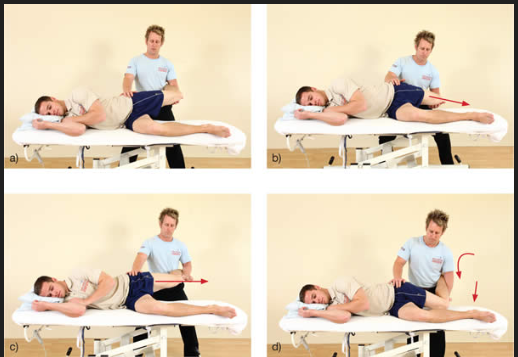 Hip Imaging
Weightbearing Pelvis XR, AP Hip and Frog Lateral
Consider Spine XR
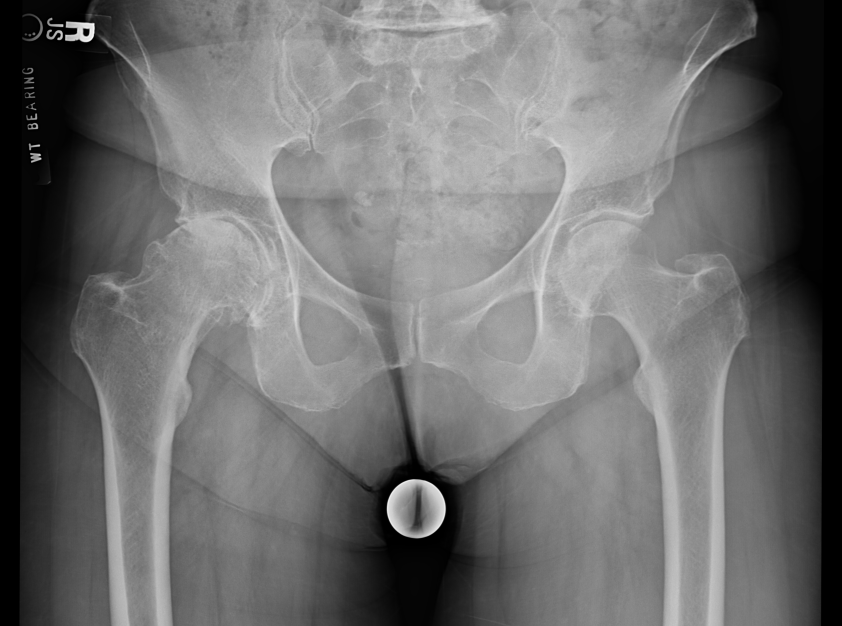 Hip XR
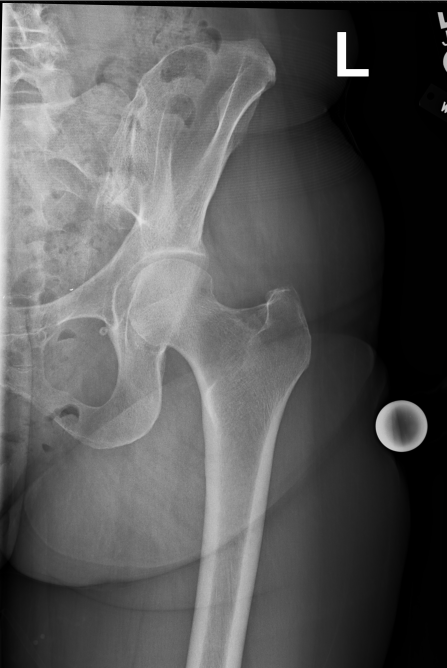 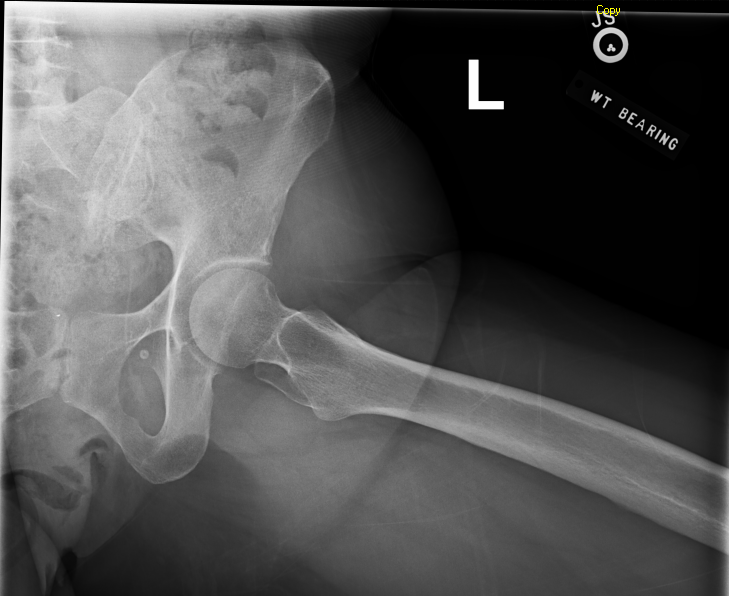 Treatments
PT
NSAIDS

MRI Plain
Avascular Necrosis (Pelvis MRI)
Recurrent Bursitis (expect normal MRI)
Nondisplaced Pelvic/Sacral Fracture

MR Arthrogram
Intra-articular hip pathology / Labral Tear

CT Scan
Complex fracture patterns

Injections
Intra-articular Hip, Troch Bursa, or SI Joint
Trochanteric Bursitis
Typically lateral pain with direct compression
Hip rotation preserved

Usually worse with stairs, lateral movements, chair rise

PT with ultrasound and ITB stretching
Foam Rolling
Frozen 20oz coke bottle

Injection after PT

MRI if recurrent
Usually shows gluteus minimus or medius tendinosis/partial tearing

If has advanced arthritis lateral pain could be referred from the joint
Avascular Necrosis
Acute onset, severe pain out of portion with exam/imaging

Male>female
Age 35 to 50
Up to 80% bilateral  MRI the pelvis
Responsible for 10% of total hip replacements
Labral Tears & Femoral Acetabular Impingement (FAI)
Acetabular labrum functions as a gasket to hold joint fluid into the hip with negative pressure.  Tearing results in frayed edges that cause pain and decrease joint lubrication
Labral Tears
Usually younger patients
Usually traumatic although can be degenerative
Femoral - Acetabular Impingement
Congenital hip deformity related to the femoral neck/head junction or acetabular coverage
Imaged with MR Arthrogram

Treated by hip preservation specialists (Arthroscopic Hip Specialist for labral tear or Peri-Actebular Osteotomy (PAO) for FAI
Increased risk of hip replacement
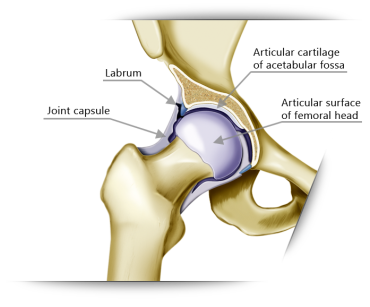 Low back / SI Joint Pain
1/3 ‘Hip’ patients have back diagnosis
1/3 ‘Spine’ patients have hip diagnosis
Good Physical Therapists usually very helpful in diagnosis

Usually posterior pain

Can be triggered by FABER

SI joint
Sometimes they have associated numbness/tingling in L5/S1
Diagnosis confirmed with IR guided SI joint injection

Treated with PT
Gait belt
Sometimes surgically with joint fusion
Hip Arthritis
Most common symptom is lost range of motion followed by pain
Lose internal rotation, adduction, and flexion
Obligate external rotation
Decreased ability to put on shoes and socks
Weight bearing pain

PT for ROM
Weight loss

Total hip replacement has high satisfaction than knee replacement: ~95%
Hip Injections
Intra-articular pain/Arthritis – intra-articular injection under XR or ultrasound
Consider avoid for arthritis as increased risk of infection with more than 1 injection in the hip
Variable results, usually less response than knee injections

Troch Bursa
Can be done in the office without imaging

SI Joint 
Fluoro guided by IR
* 90 day wait from last injection to total joint replacement due to infection risk* Sequential injections increase long term risk of Prosthetic Joint Infection
Consider Joint Replacement Surgery When
Pain significantly interferes with quality of daily living
All other treatment options tried
Quality of life diminished
You will know when the “time is right”
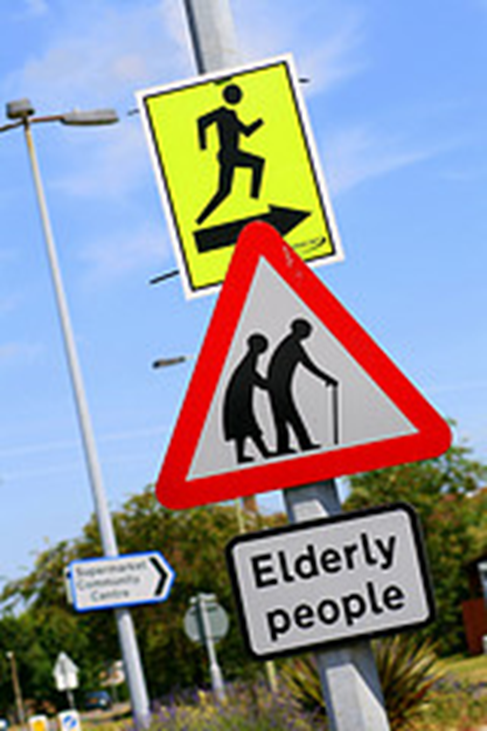 When to refer to Ortho?
Patient Request
Physician Comfort
Failure of conservative management


Avascular Necrosis
Ligament tears
Trustworthy Websites/Sources
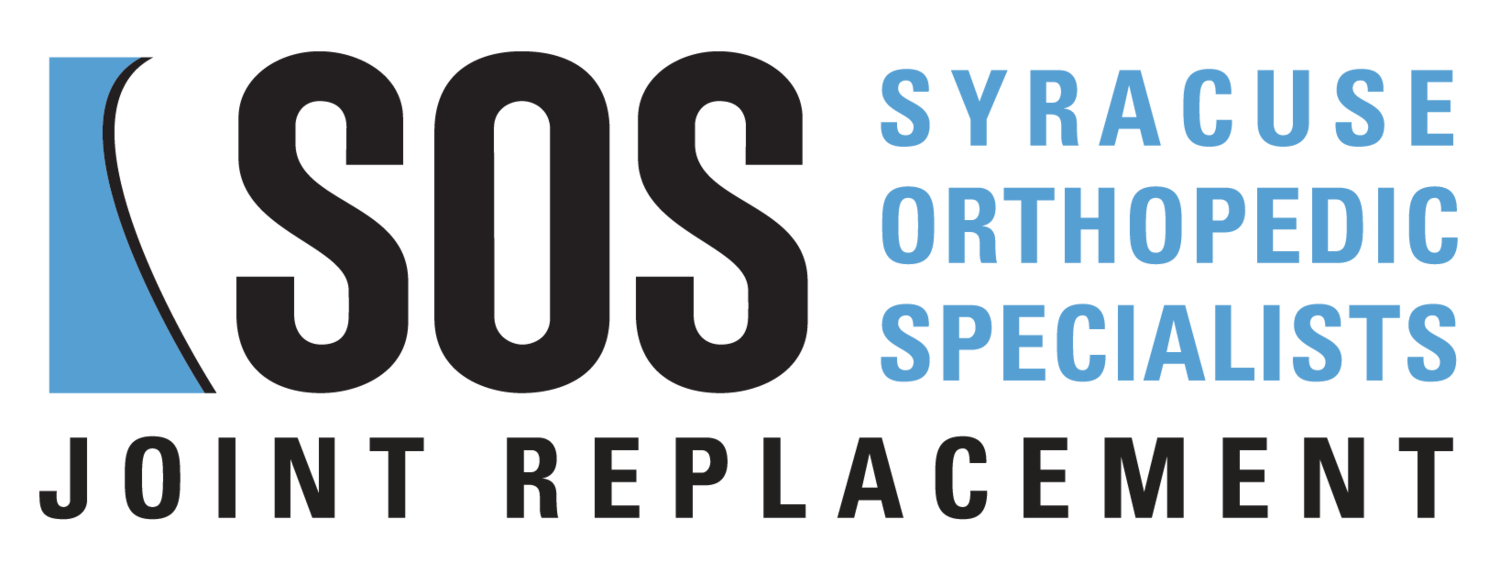 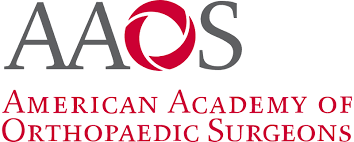 sosjointreplacement.com
SOS Joint Replacement Center: 
P: (315) 251-3163
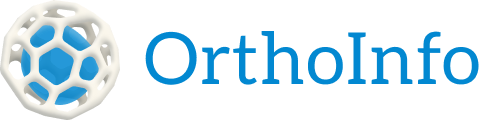 orthoinfo.aaos.org
AAOS Patient information website
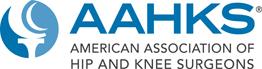 hipknee.aahks.org
AAHKS Patient information website
Specialists’ One Day Surgery Tour (Video)

Playdough Hip Replacement (Video)
Playdough Knee Replacement (Video)
Questions?
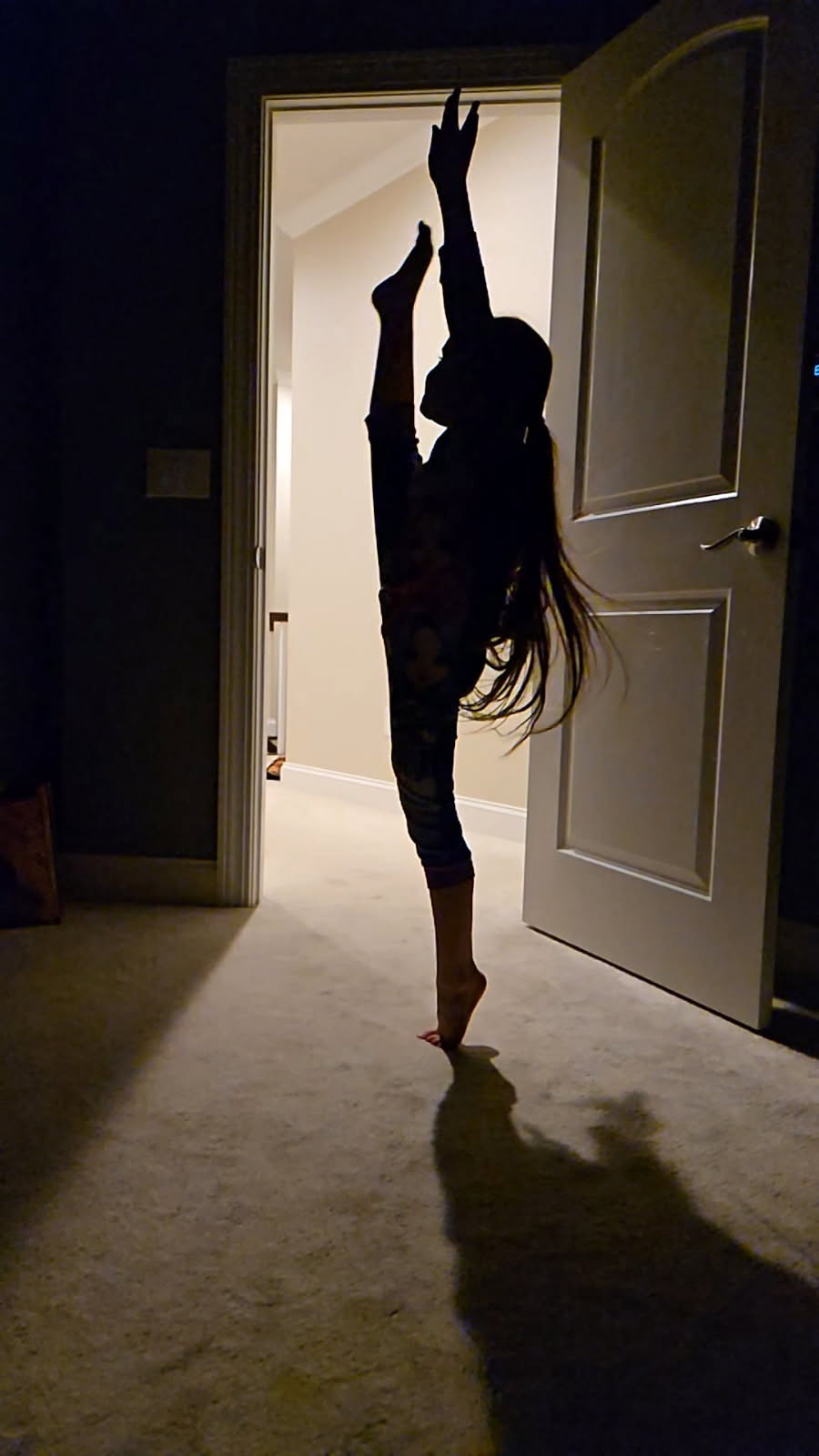 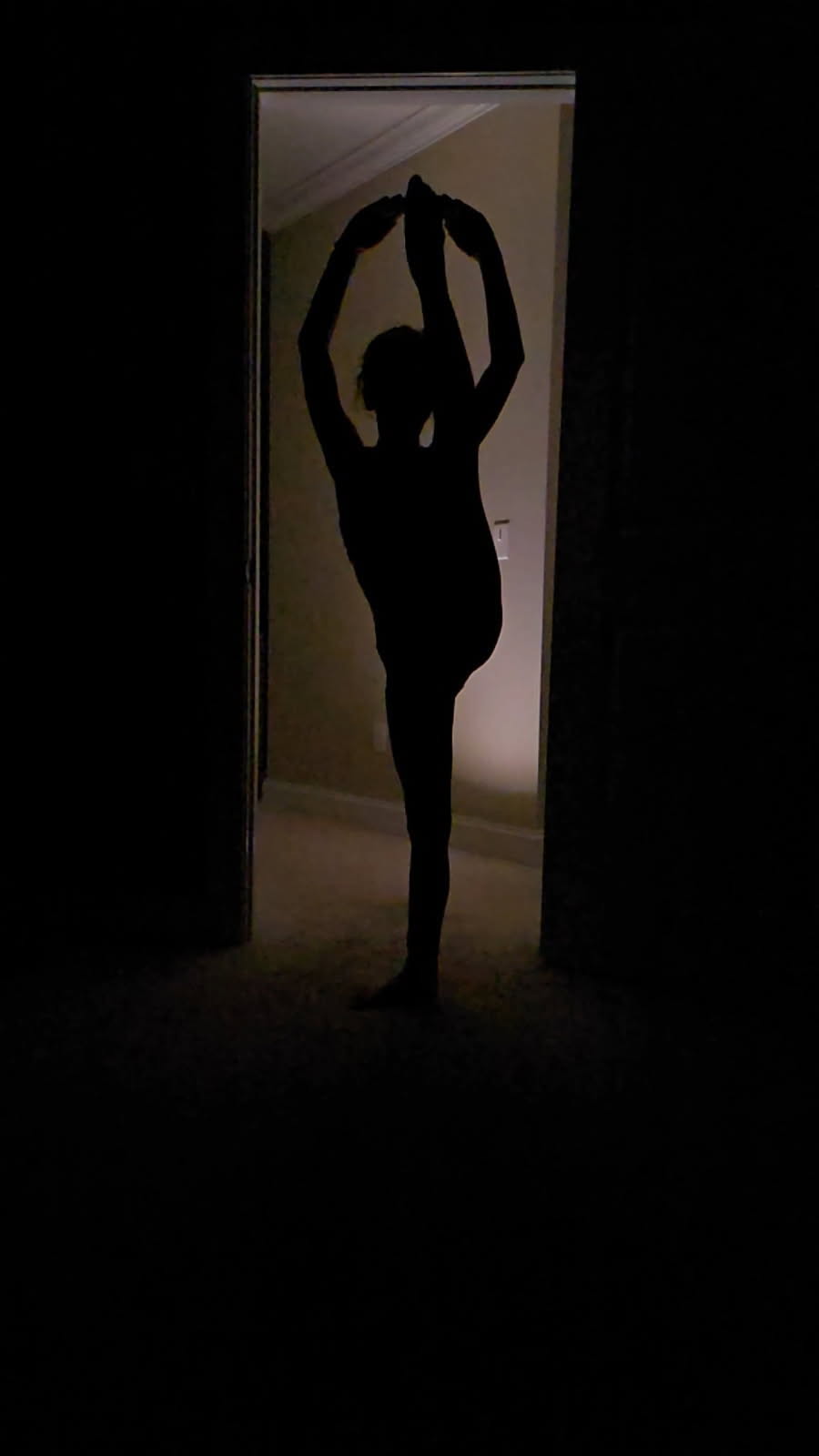 Thank You!
How Long Will It Last?
Miles not years
No ‘Sports Model’ Implant

1991-2011 Study (older implants, newest plastic ~2005)
60,000 THA
4.4% 10 year Revision risk
15% 20 year Revision risk

55,000 TKA
3.9% 10 year Revision risk
10.3% 20 year Revision risk

Revision risk correlates with age and weight
Source: Lancet 2017 Apr 8;389(10077):1424-1430. doi: 10.1016/S0140-6736(17)30059-4. Epub 2017 Feb 14
Where Should Joint Replacement be Performed?
Hip and Knee replacements are considered OUTPATIENT surgery

Ambulatory Surgery Center
Hospital Outpatient
Hospital Inpatient
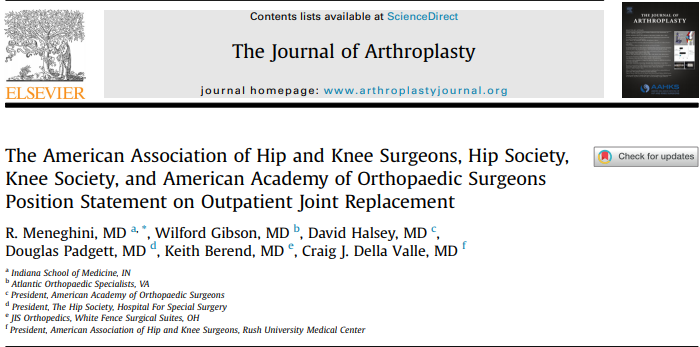 “Outpatient total joint arthroplasty has been successfully performed during the past decade by a select group of surgeons and institutions and success has been attributed to multidisciplinary care team coordination, standardized perioperative protocols, discharge planning, and careful patient selection.”
Specialists’ One Day Surgery
Location: 5801 East Taft Road North Syracuse, NY 13212Phone: (315) 498-6200Hours of Operation: 8AM-5PM

Overnight Capabilities for Joint Replacement and Spine Surgery


#1 Ambulatory Surgery Center in USA for Total Knee Replacement
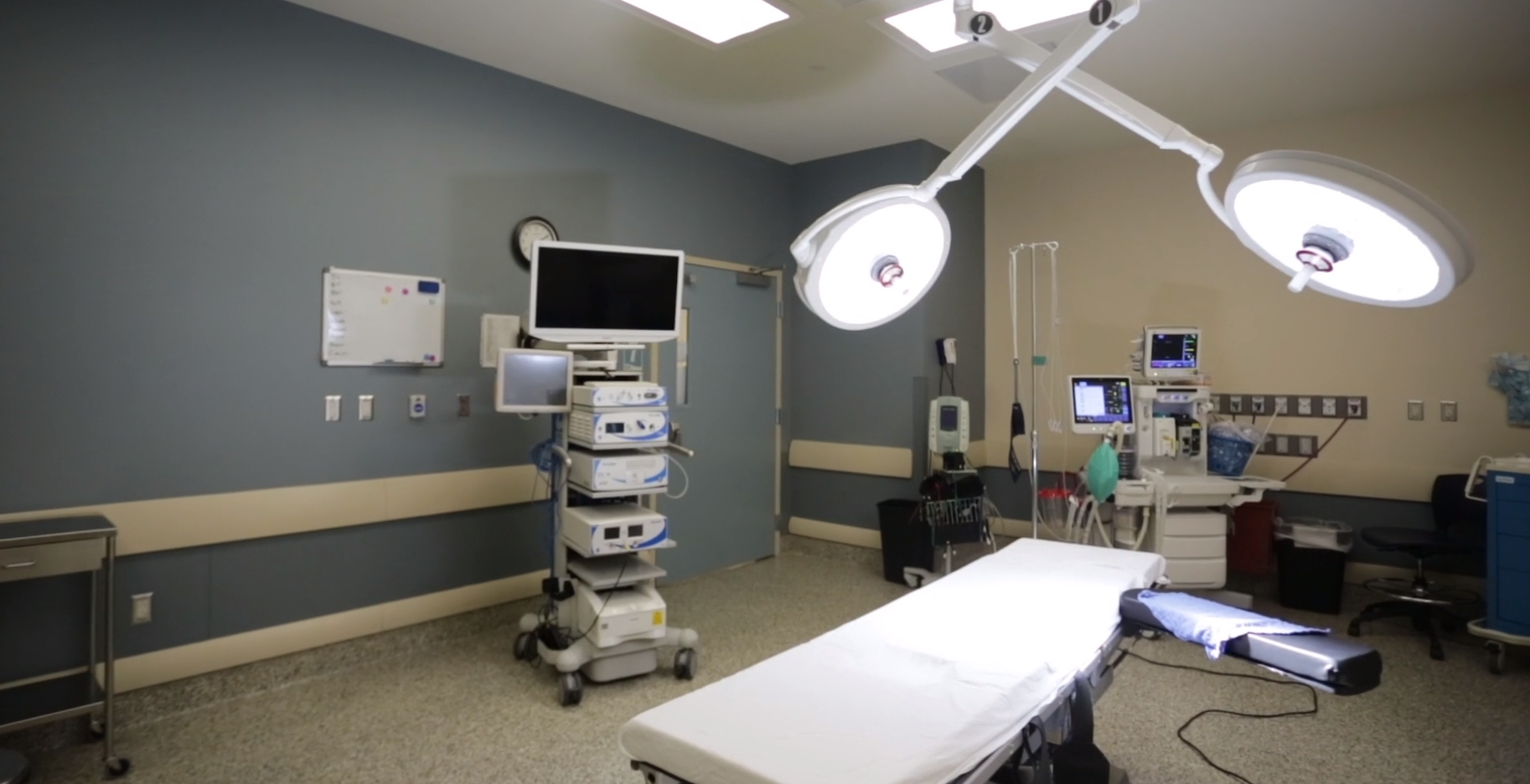 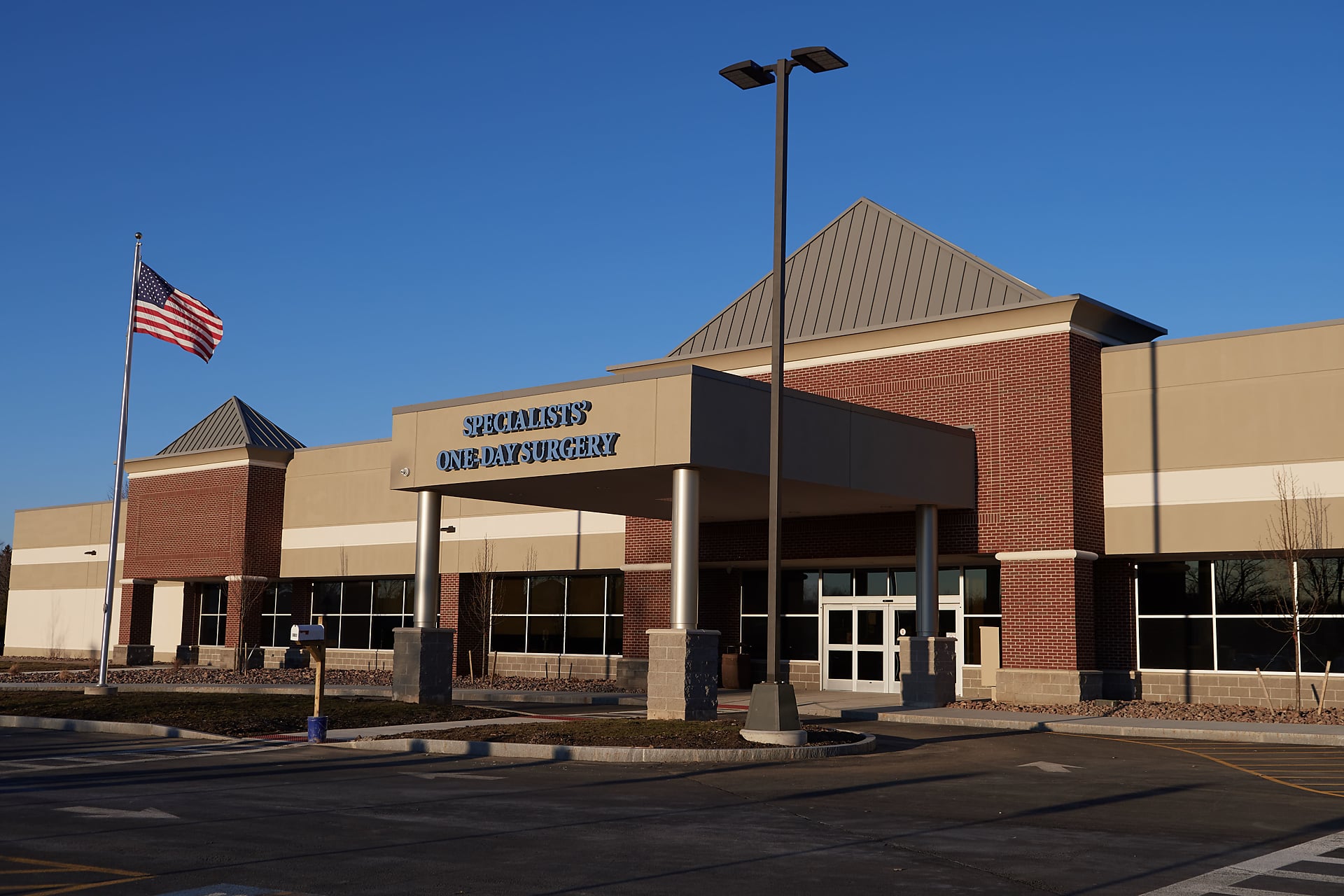 What to Expect after Joint Replacement Surgery
Pain management, Multimodal (Hitting multiple receptors)
Physical therapy usually beginning the day of surgery
Discharge from Surgery Center 
Same day up to 99%
Next day <1%
Average patient who does not use assistive device

More than one night in hospital is now uncommon
High risk patients on case-by-case basis
Key Elements
Preoperative Optimization and preparation

Pain control

Ambulating within hours of surgery

Physical Therapy 

Discharge
Risks/Complications of Joint Replacement
Infection
Vein thrombosis
Stiffness
Dislocation
Implant loosening from the bone
Chronic pain
Instability
Permanent swelling
Pulmonary embolus
Heart attack
Stroke
Angina
Nerve damage
Vessel damage
Skin breakdown
Death
Goals
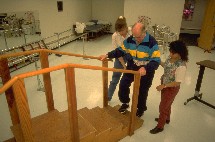 Regain muscle strength

Become independently mobile
Walker, crutches, or cane

Learn an exercise program

Regain range of motion
Stiffness can be a problem
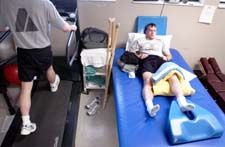 SOS Physical Therapy Outcomes
Patients who go to SOS PT have
Better Communication
Fewer Visits
Higher Satisfaction
Better Outcomes
Knee - Lower Manipulation Rates
Recovery period
Independent mobility with stairs
Usually the same day

Full recovery takes at least 3 months
When can patients………….?
Return to work
Drive 
Travel
Kneel
Start playing golf, tennis

Discuss with your surgeon based on your activities
Work-it depends but typically….
6wks-3 months
3 weeks
Driving
No use of narcotic pain medication

Able to work driving pedals with ease (stamp on brake)

Look like you belong driving

Left sided surgery 1-2 weeks sooner
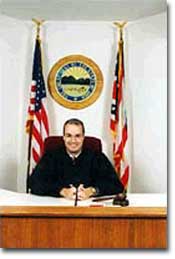 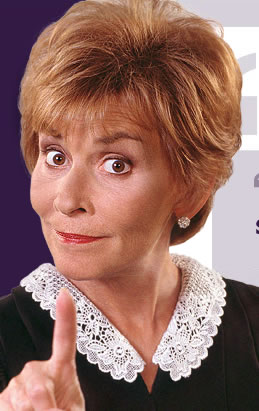 Sporting activity
Reasonable level of sporting activity allowed
Avoid contact sports, impact activities
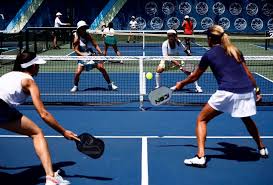 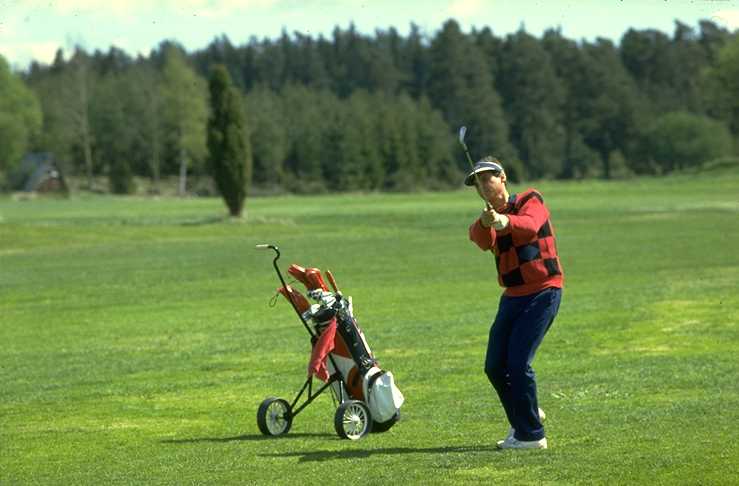 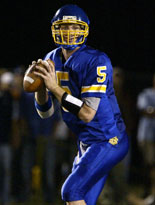 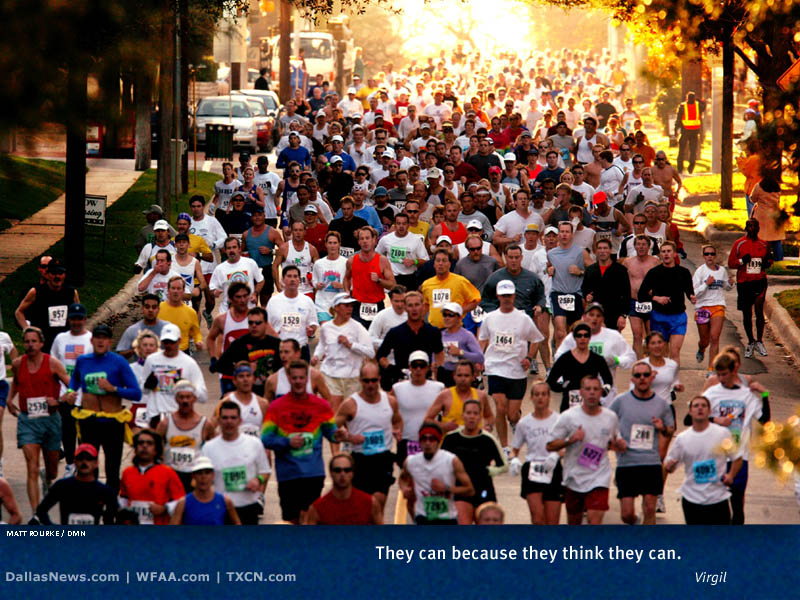 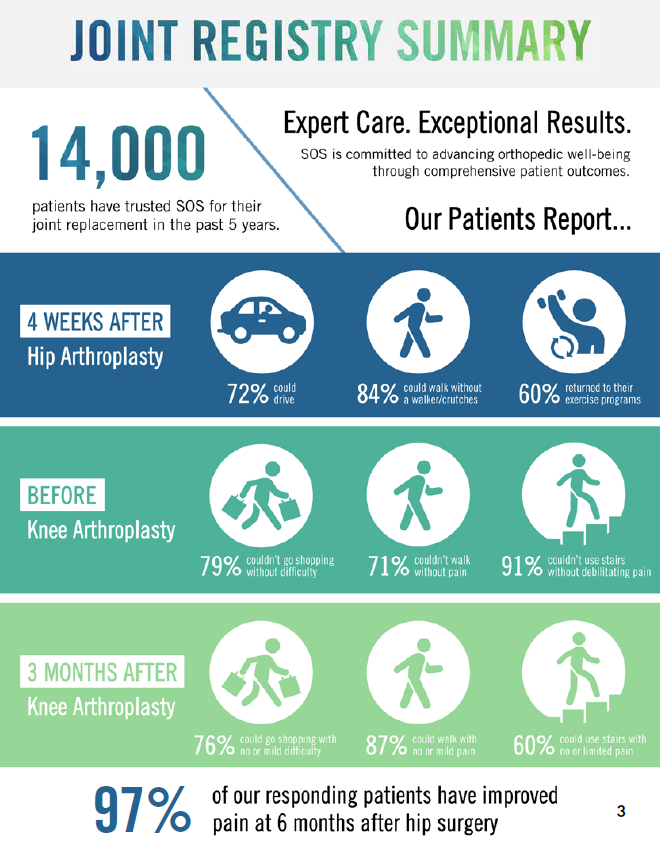 According to the American Academy of Orthopedic Surgeons:

Approximately 
7 million Americans are living with a hip or knee replacement in 2024
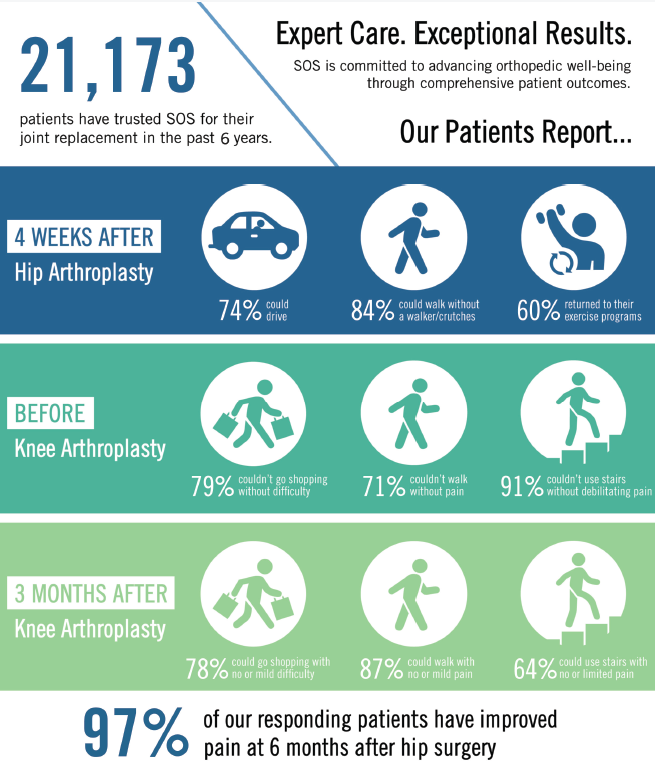 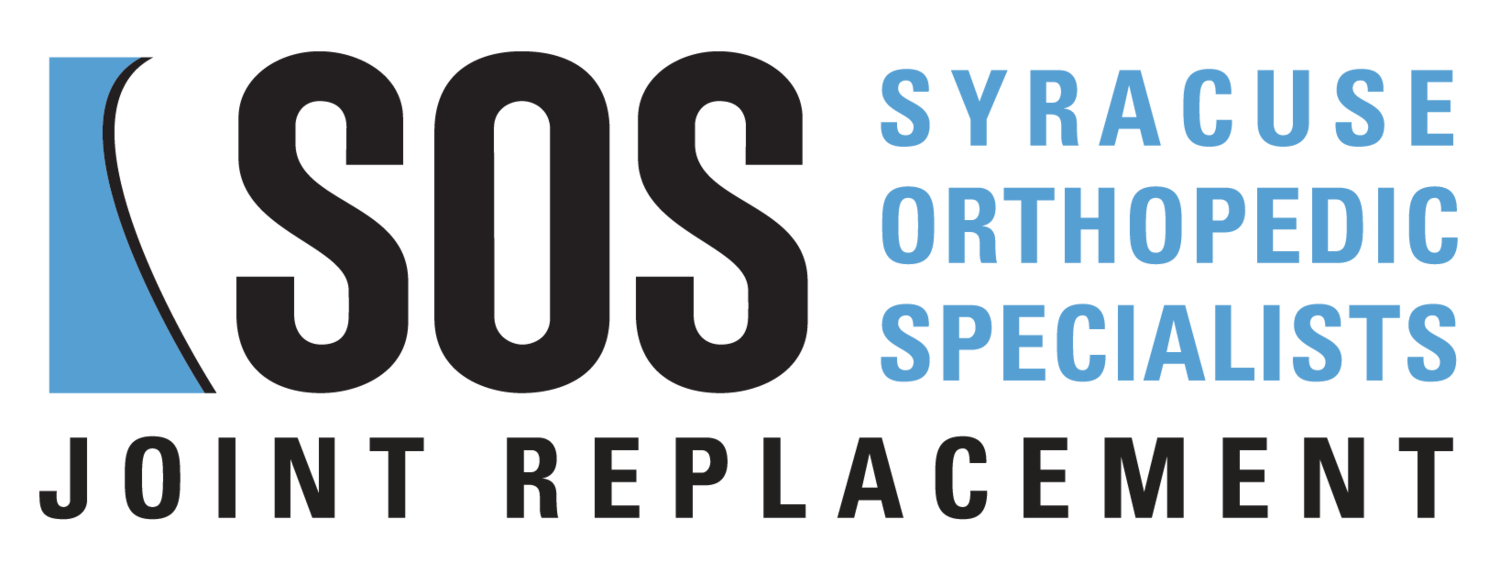